PHÒNG GIÁO DỤC VÀ ĐÀO TẠO QUẬN LONG BIÊNTRƯỜNG MẦM HOA HƯỚNG DƯƠNG
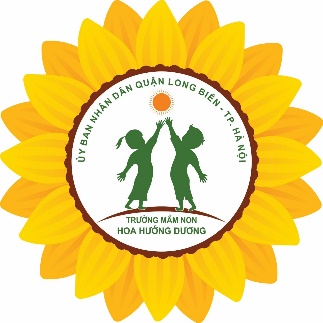 LĨNH VỰC PHÁT TRIỂN NHẬN THỨC
Đề tài: Nhận biết tập nói: “Con Mèo”
        Lứa tuổi:Nhà trẻ (24 – 36 tháng)
        Người dạy: Dương Thị Hồng Hải
Năm học: 2022-2023
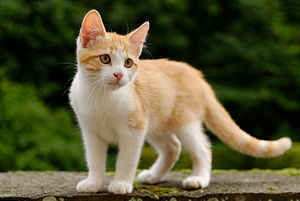 Đuôi mèo
Thân mèo
Con mèo
Mắt mèo
Mũi mèo
Đầu mèo
Miệng mèo
Chân mèo
Chân mèo
Tai mèo
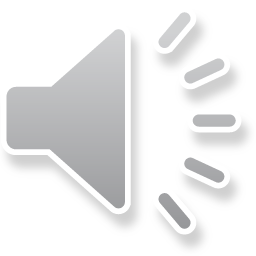 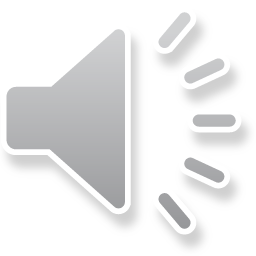 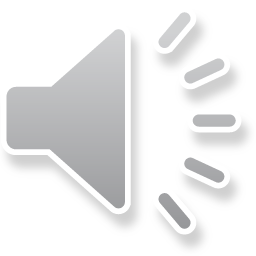 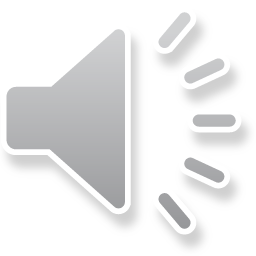 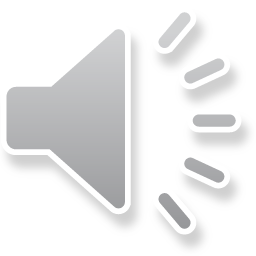 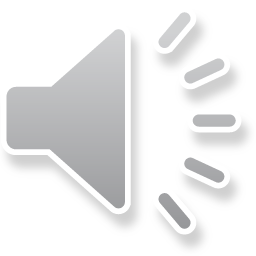 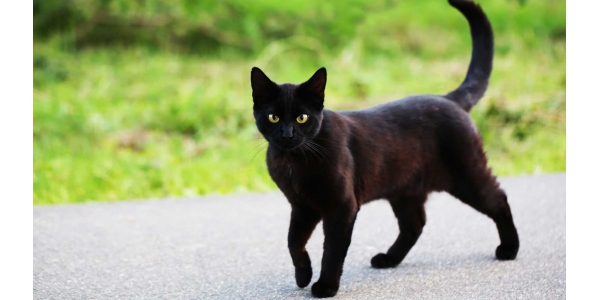 Một số con mèo có bộ lông khác nhau như:
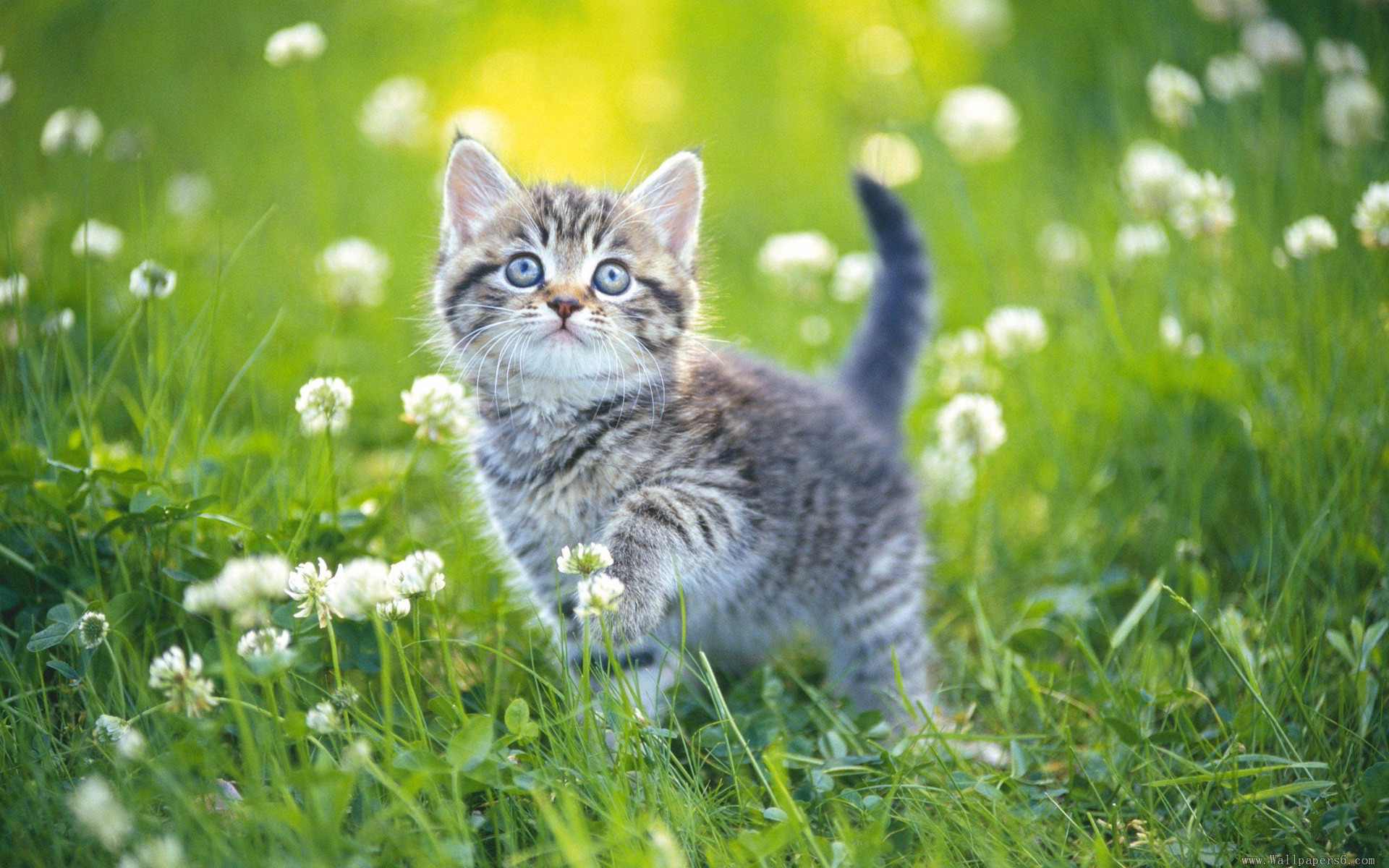 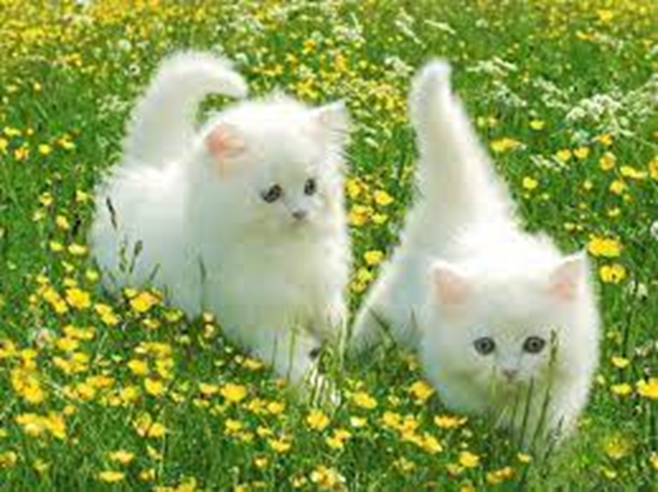 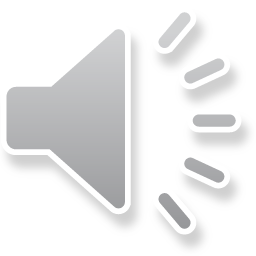 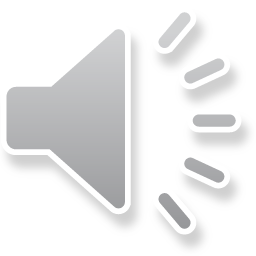 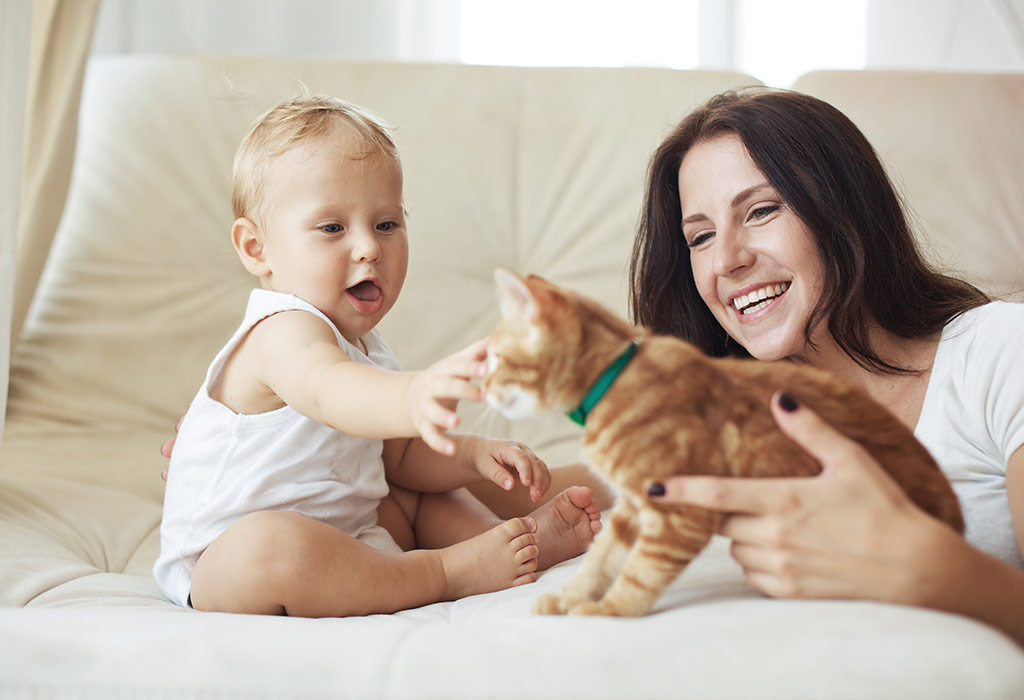 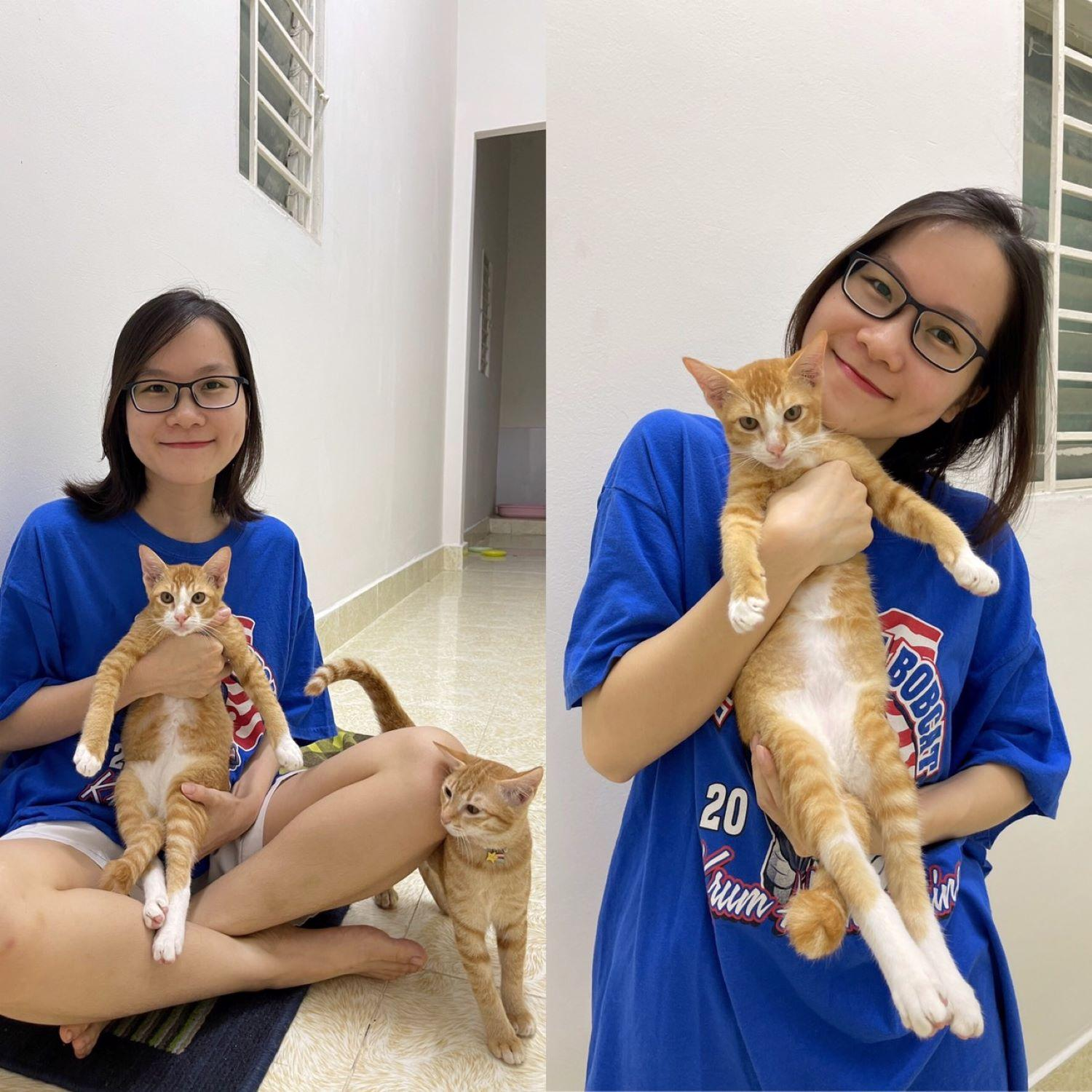 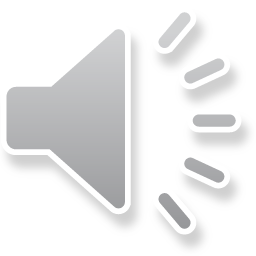 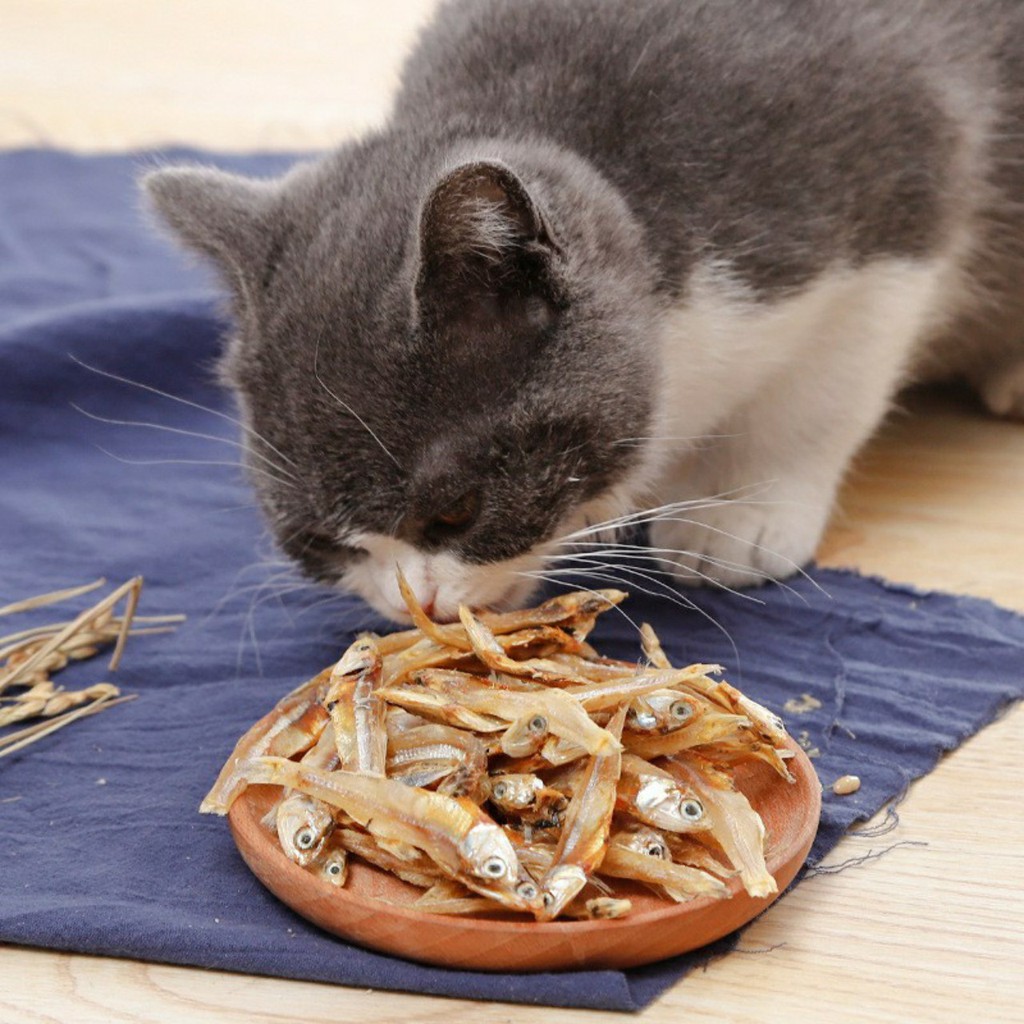 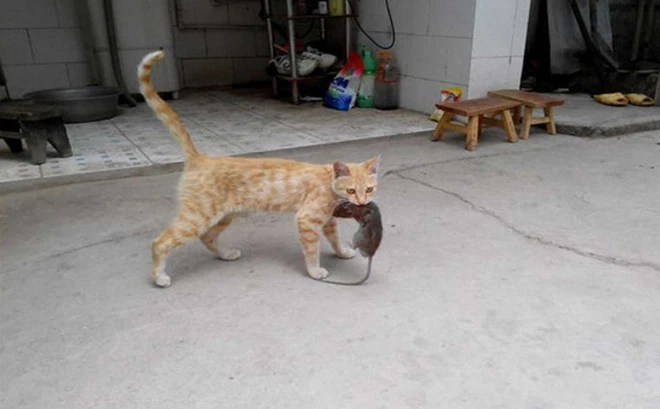 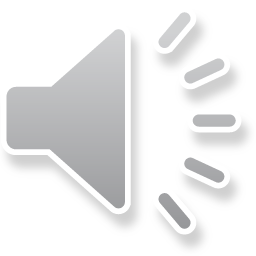 trò chơi: con mèo ở đâu
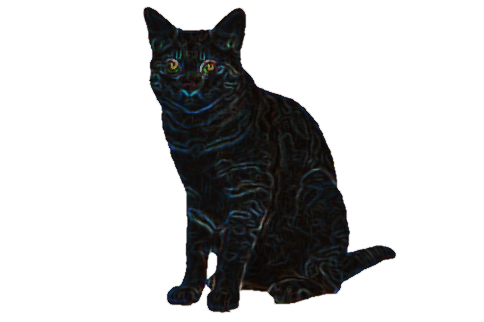 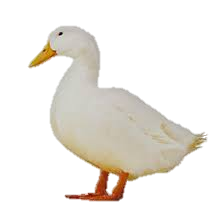 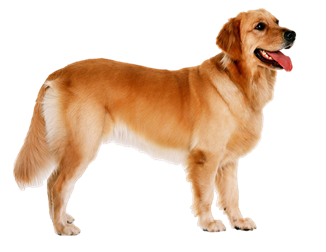 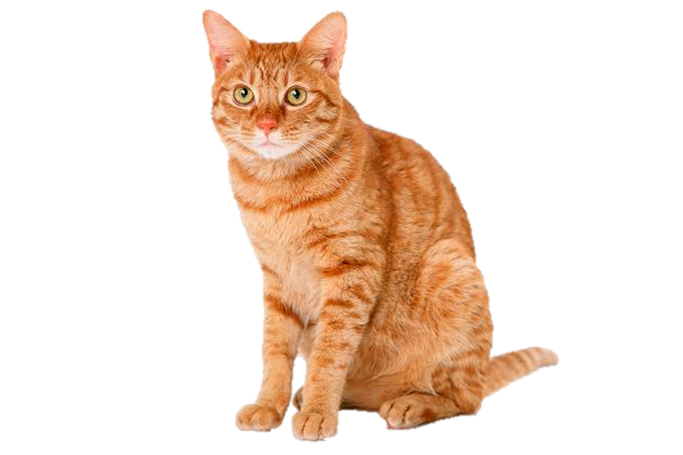 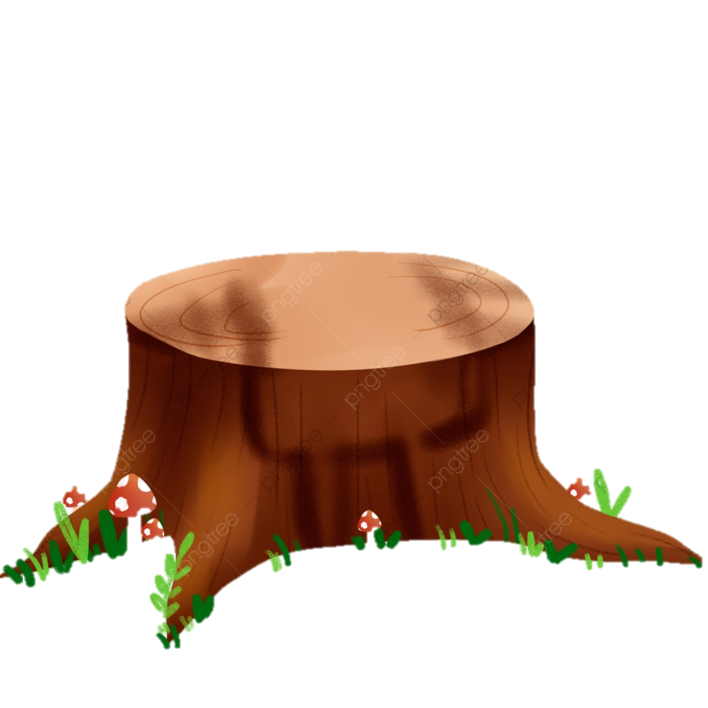 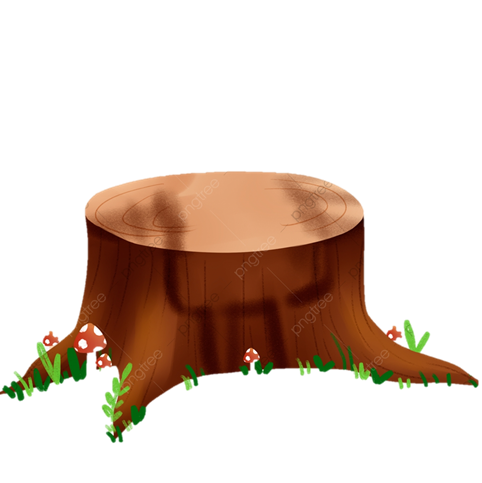 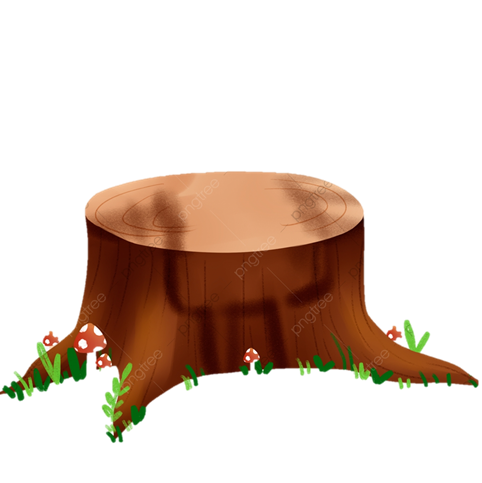 Con Vịt
Con  Mèo
Con Chó
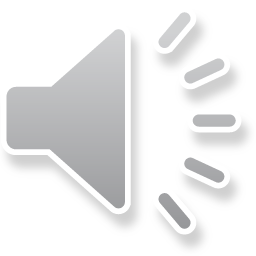 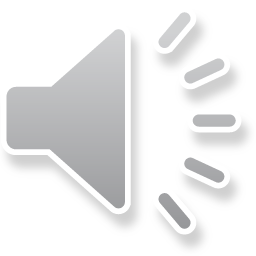 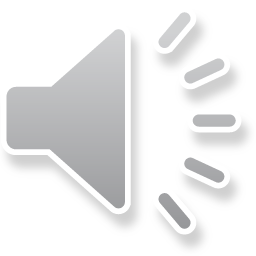 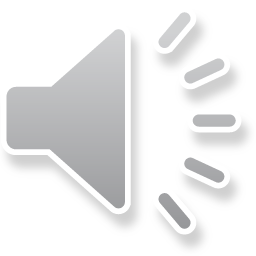 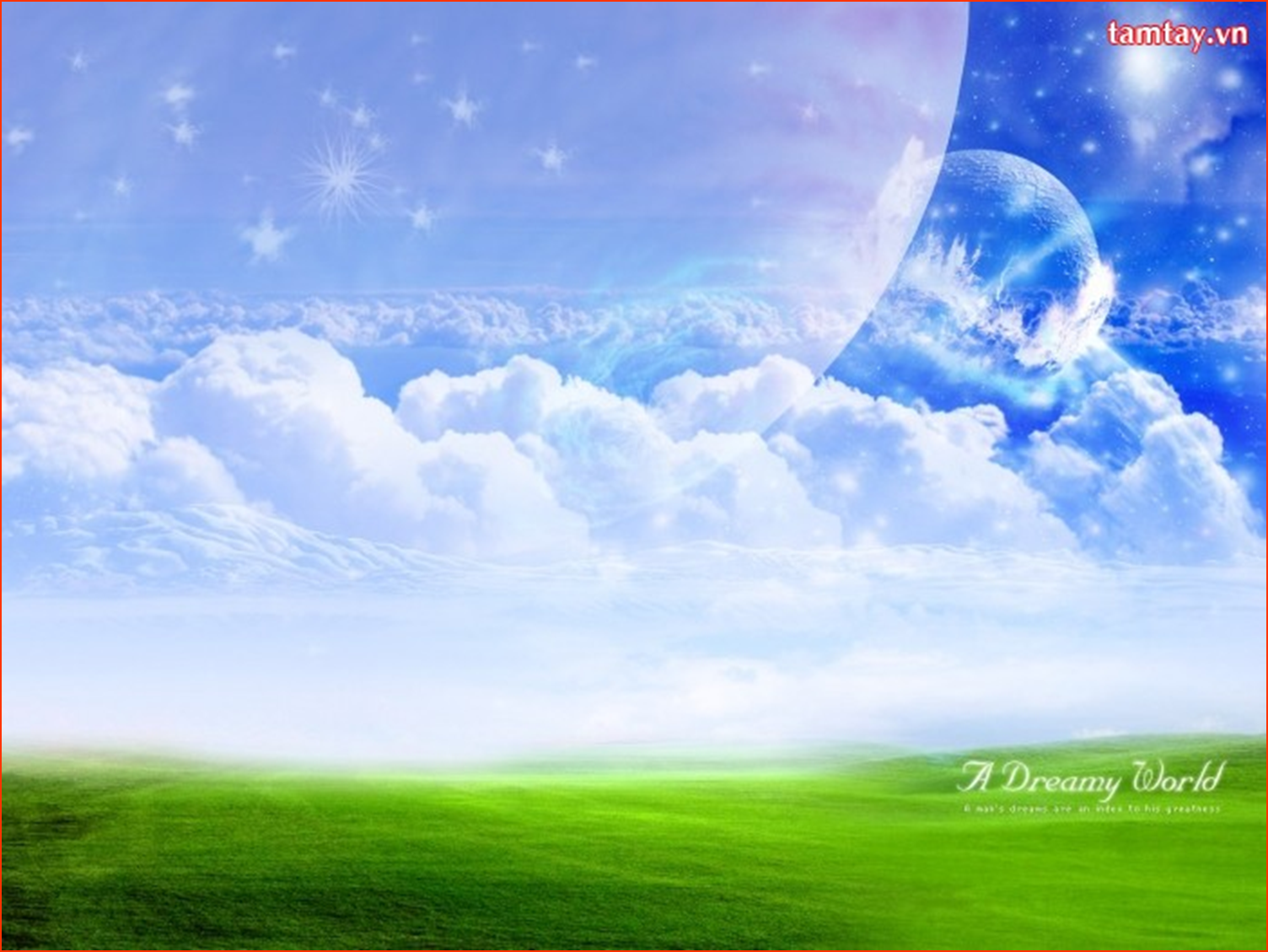 Giờ học đến đây là kết thúc rồi.
Xin chào và hẹn gặp lại các con vào giờ học sau!
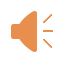 [Speaker Notes: Giờ học đến đây là kết thúc]